缴存单位预约办理年度调整操作指引（请使用幻灯片放映方式浏览）
第一步：表格填写《住房公积金年度缴存调整批处理文件》
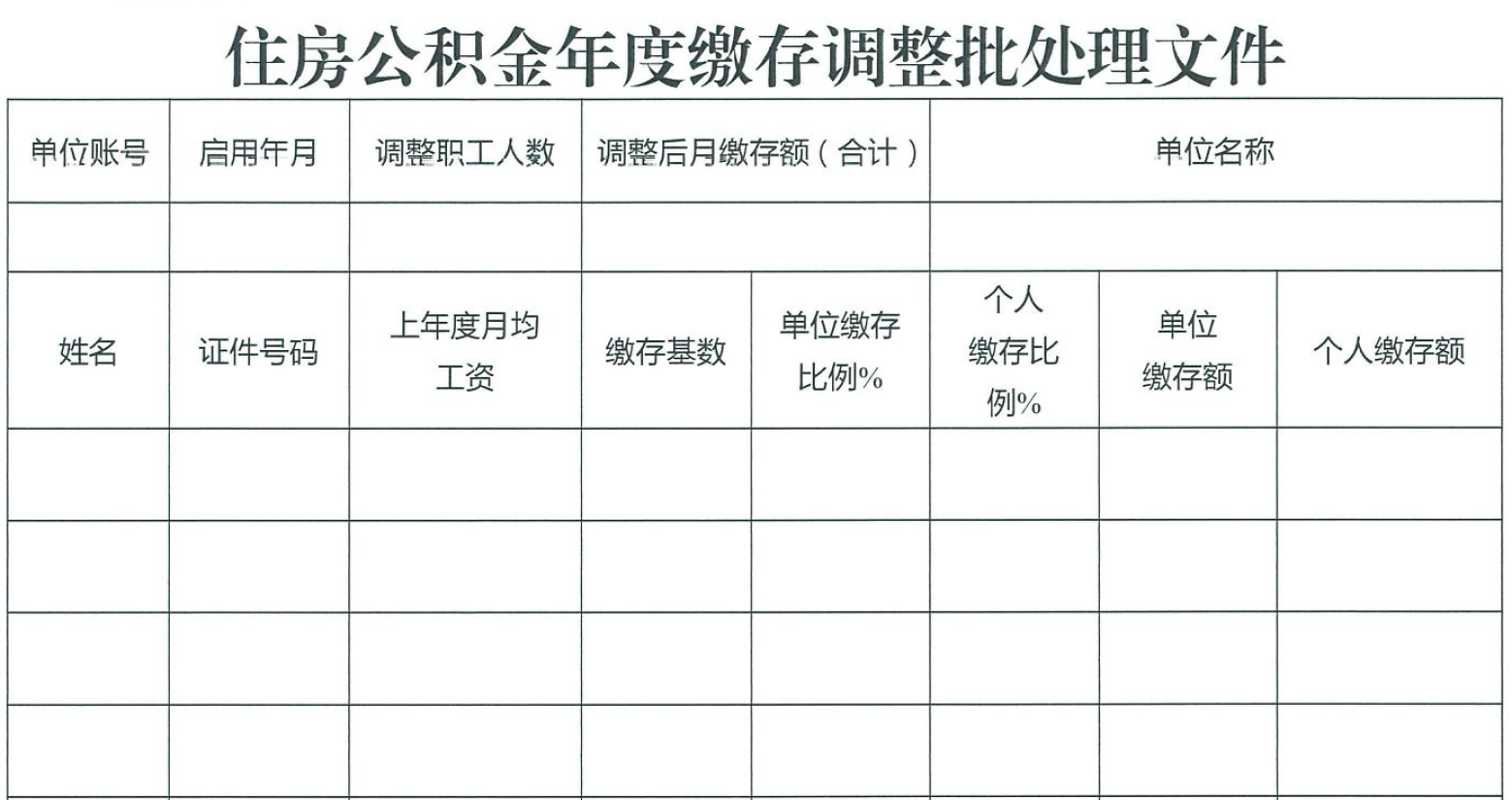 调整后所有职工的月缴存金额合计
（即表格中的“单位缴存额”和“个人缴存额”合计
注意：
        电子表格格式已设定好，填写时请不要改动单元格格式！
         表格内请勿保留函数公式！
填写公积金系统登记的单位账号
单位目前在缴职工人数
填写单位末次汇缴年月的次月，填写格式：YYYYMM（如：单位末次汇缴年月202406，启用年月则填写202407）
填写公积金系统登记的单位名称
填写“姓名”项时，请依照职工的缴存信息保持两者间的一一对应关系
填写职工在公积金系统登记的证件号码，并非公积金账号
“单位缴存比例”需在调整年度范围内，取整数，无%号
“单位缴存额”和“个人缴存额”两项以元为单位（无需录入“元”），四舍五入取整数。
建议使用函数计算：=ROUND(缴存基数*缴存比例/100,0）
“上年度月均工资”、“缴存基数”两项以“元”为单位（无需填写“元”字样），可保留两位小数。
缴存基数需在调整年度范围内
“个人缴存比例”不低于“单位缴存比例”，且需在调整年度范围内，取整数，无需录入“%”号
第二步：年度调整预约表格填写完整后，未持有数字证书的单位经办人可登录中心网站、中心微信公众号预约到前台办理
中心网站年度调整预约流程
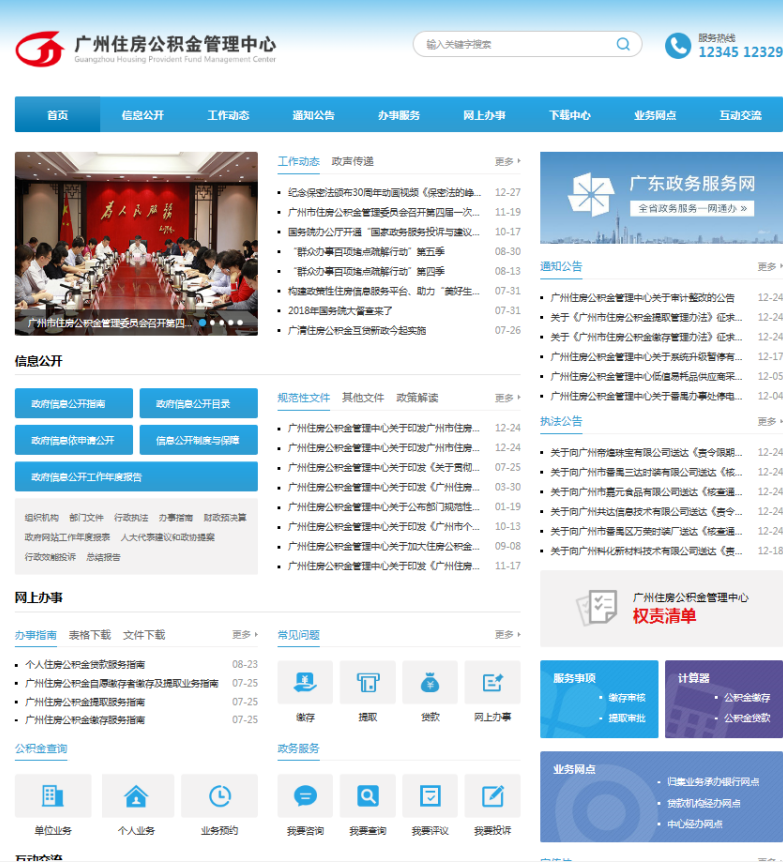 进入住房公积金官方网站后，选择“业务预约”
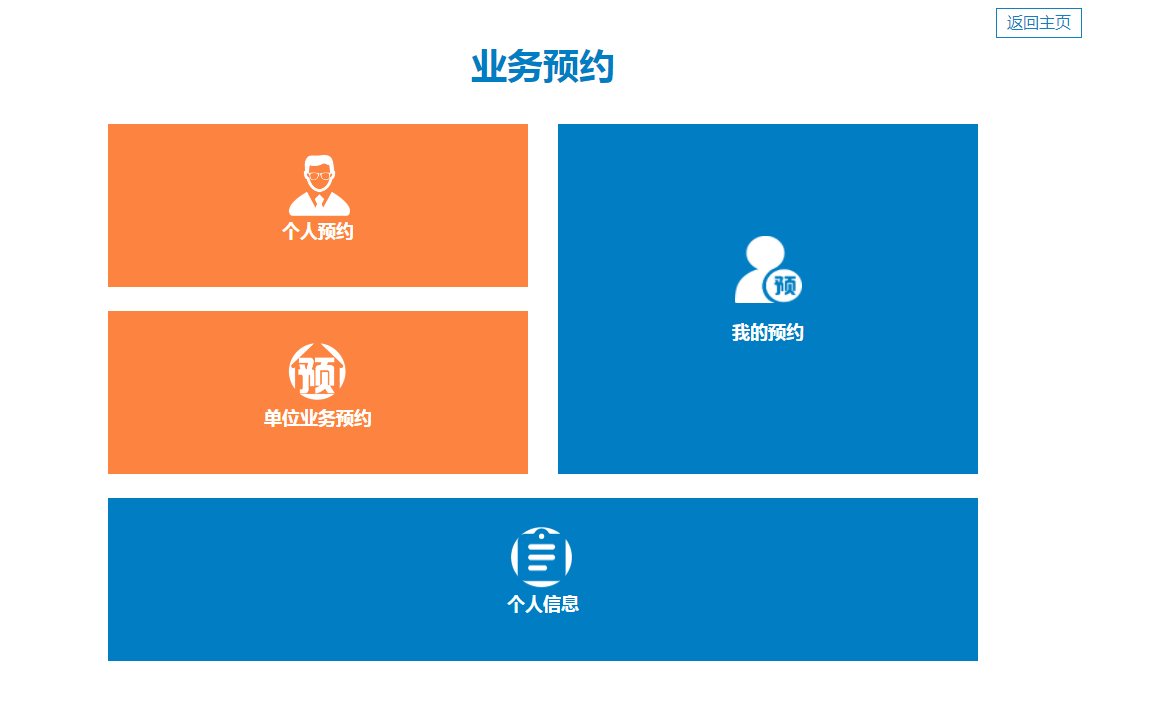 进入业务预约界面后，点击“单位业务预约”
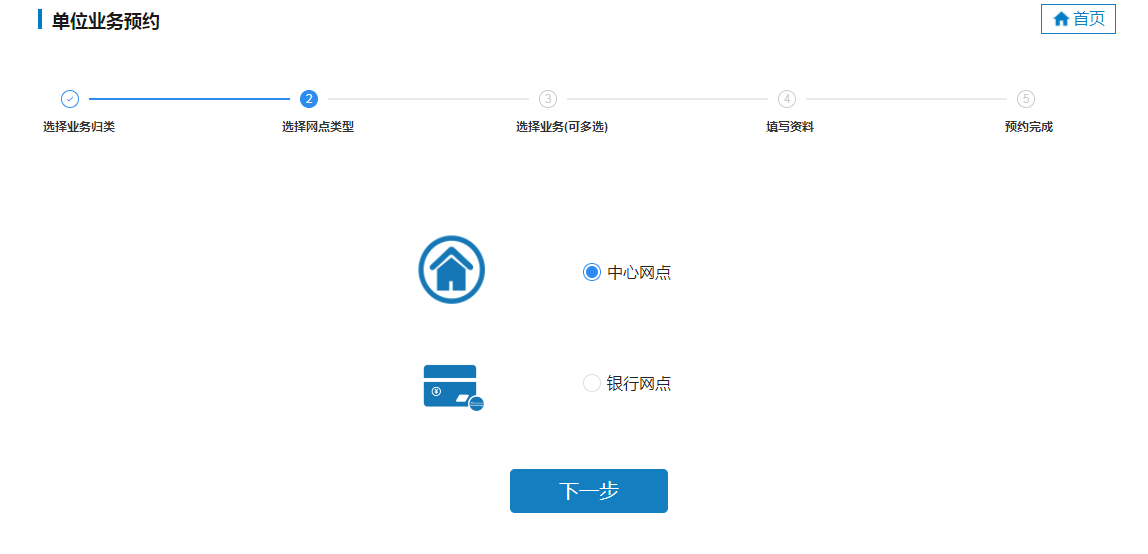 在该界面选择办理的网点类型
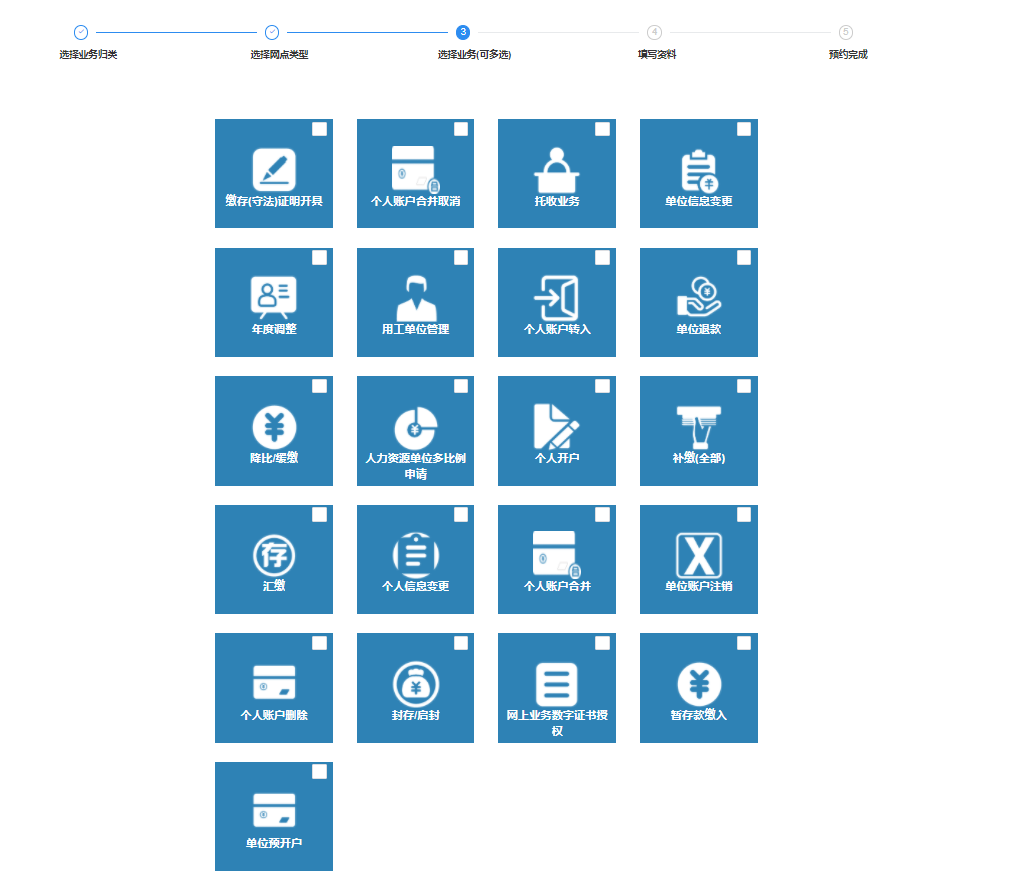 在业务选择选择界面选择年度调整后，点击下一步进行预约信息录入。
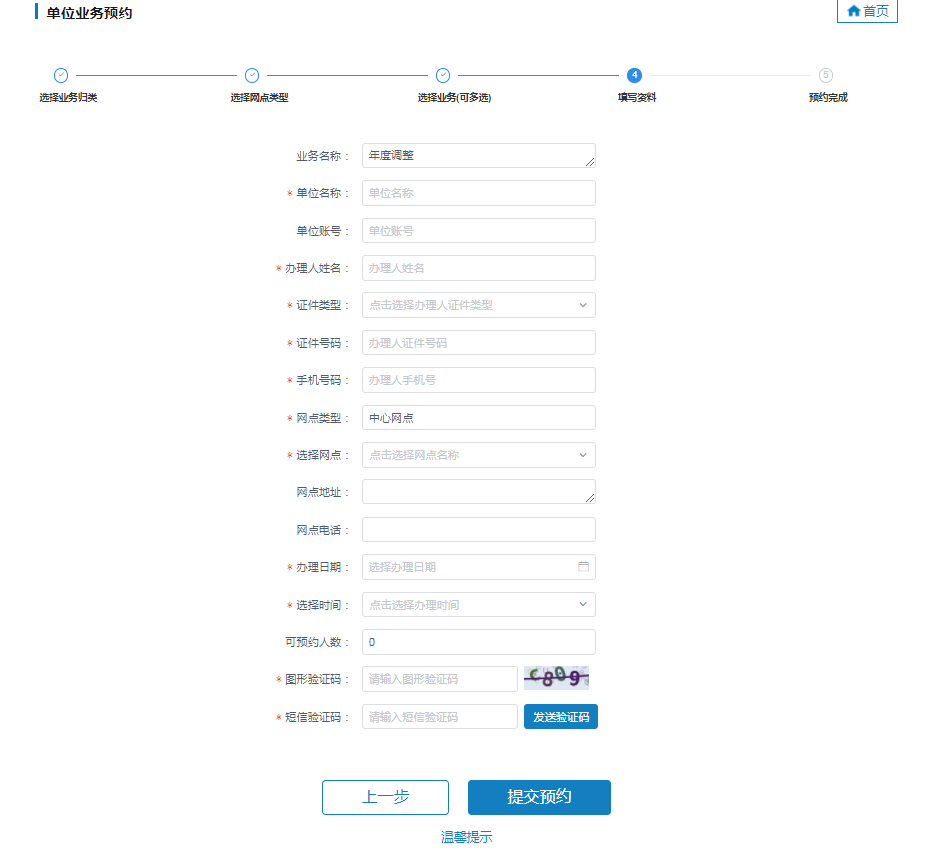 录入需办理业务的单位名称
填写办理人姓名、证件类型及证件号码
录入接收短信验证码的手机号码
选择具体办理的网点
预约信息录入完成后点击提交按钮，界面提示操作成功，则该预约办理完成。
选择办理日期和时段
点击“发送验证码”，手机获取验证码后录入
中心微信公众号年度调整预约流程
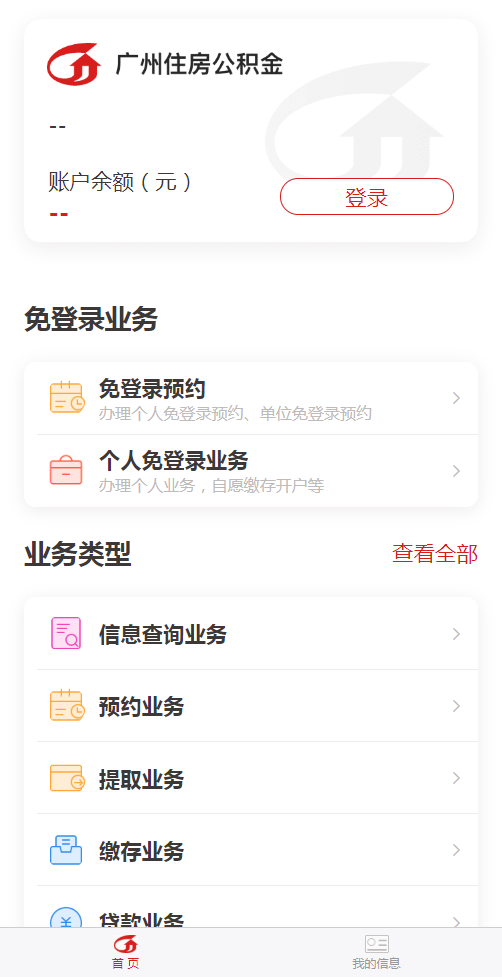 在官方微信公众号首页选择“单位业务预约”
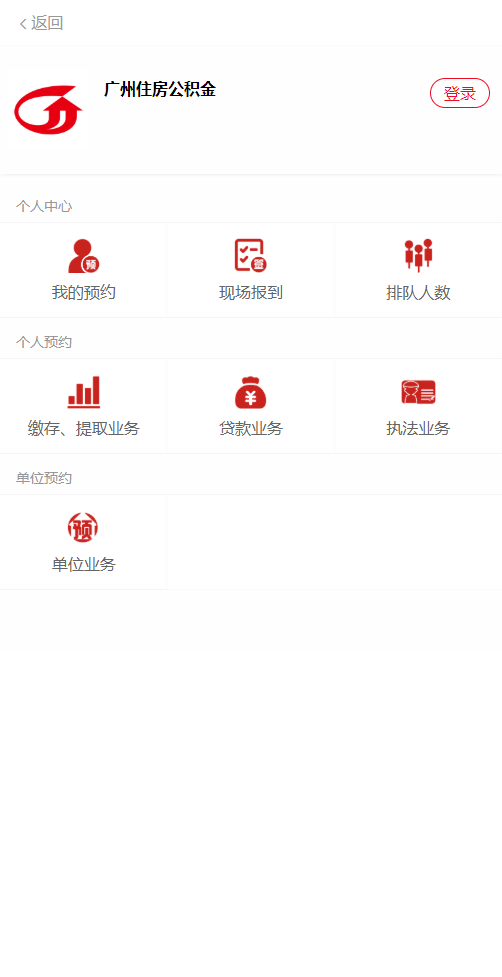 在预约界面选择“单位业务”
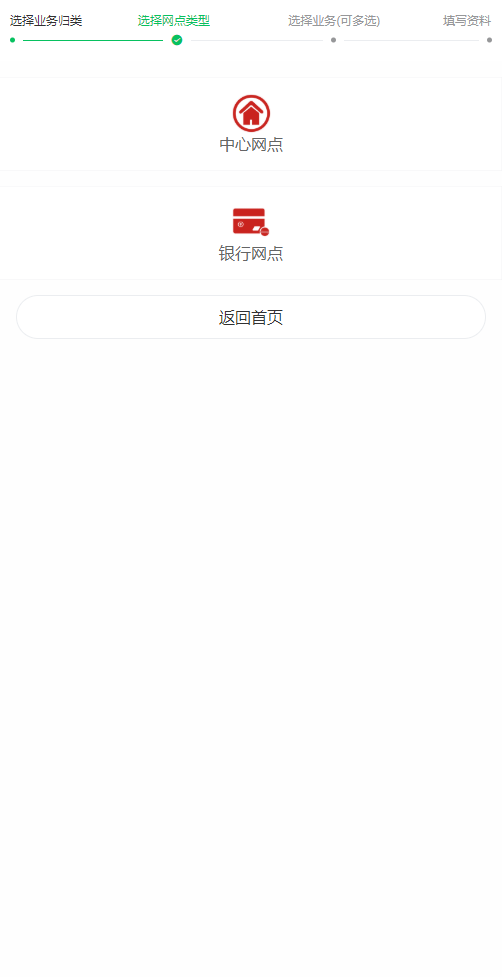 选择预约的网点类型
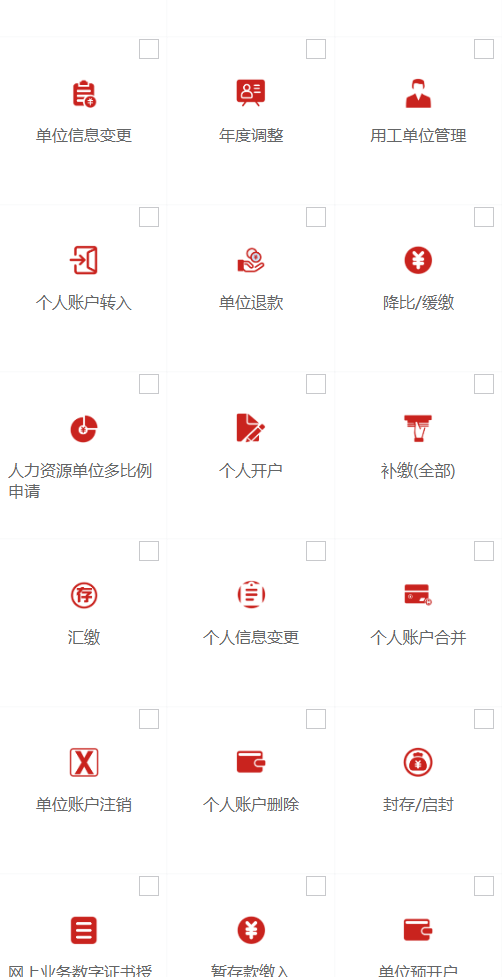 选择年度调整业务后进入下一步
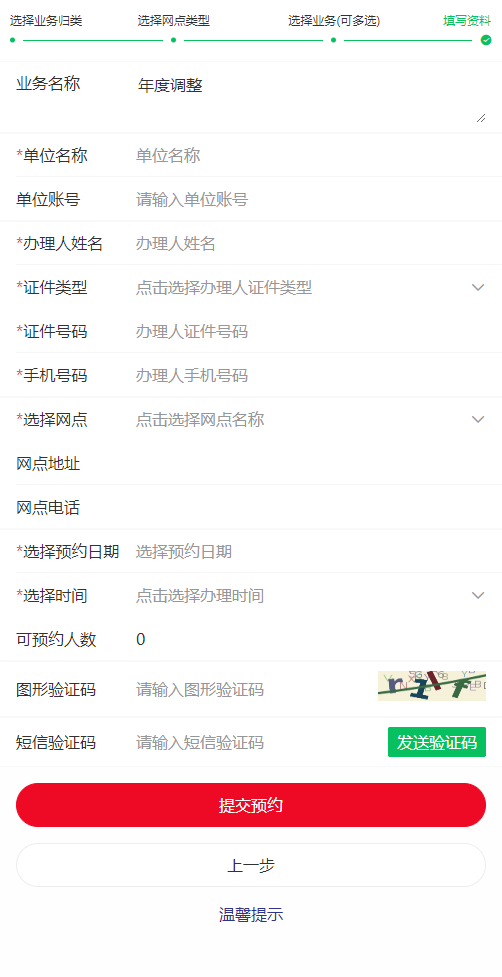 录入单位名称
录入办理人姓名、证件类型、证件号码及手机号码
选择办理日期和时段
选择具体办理的银行网点
预约信息录入完成后点击提交按钮，界面提示操作成功，则该预约办理完成。
录入手机验证码和图像验证码